Лесные ягоды
(дидактическая игра)
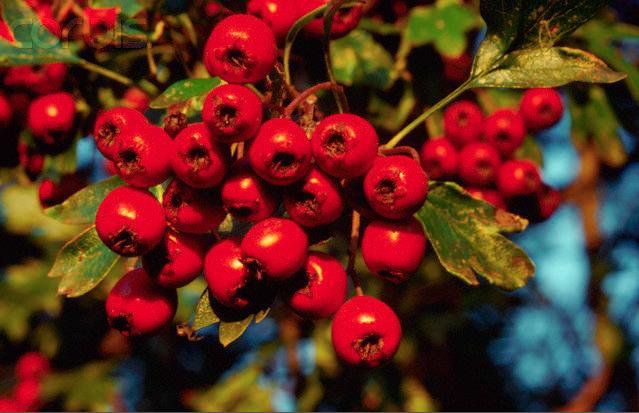 Боярышник
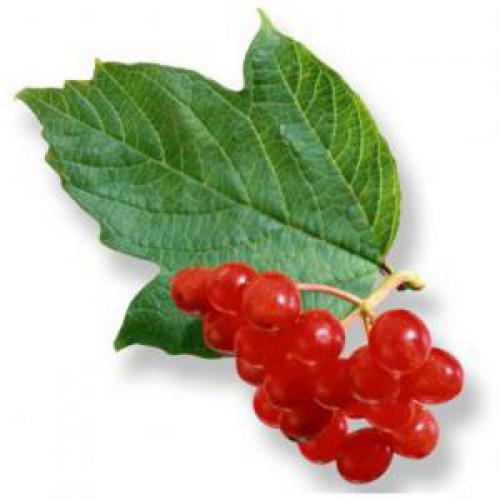 Калина
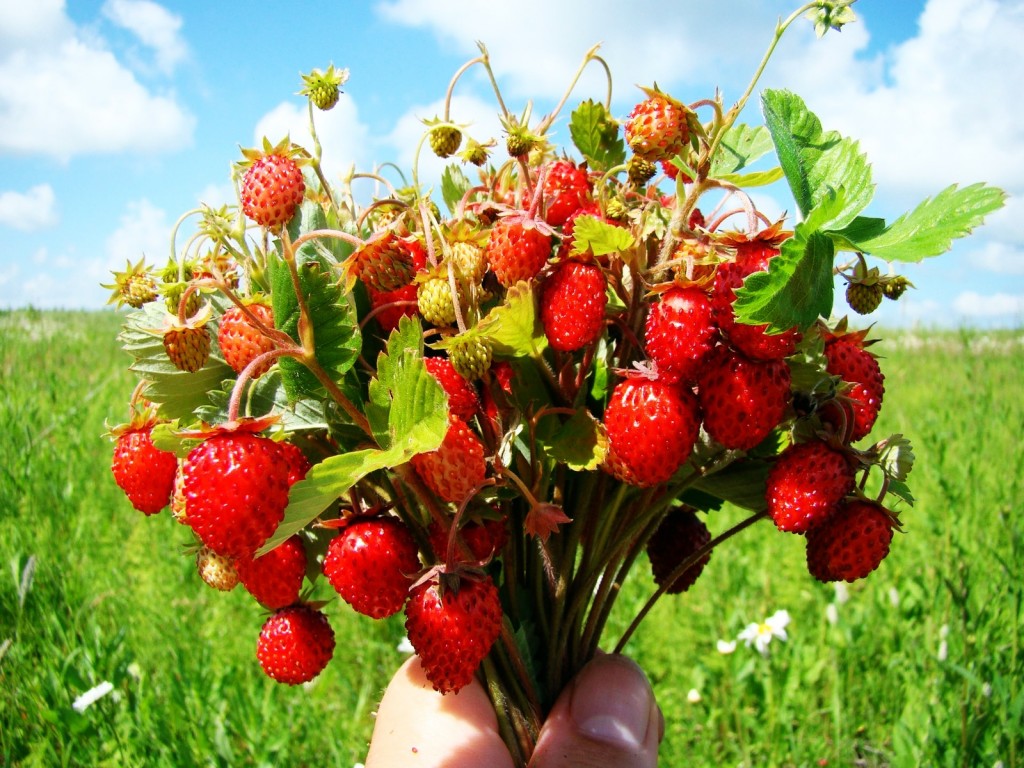 Земляника
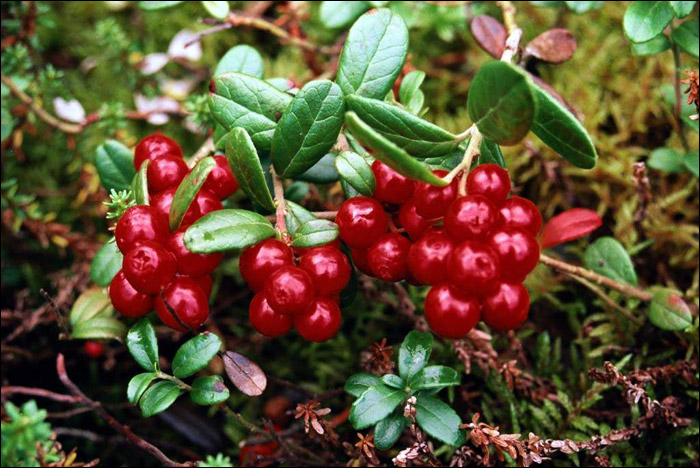 Брусника
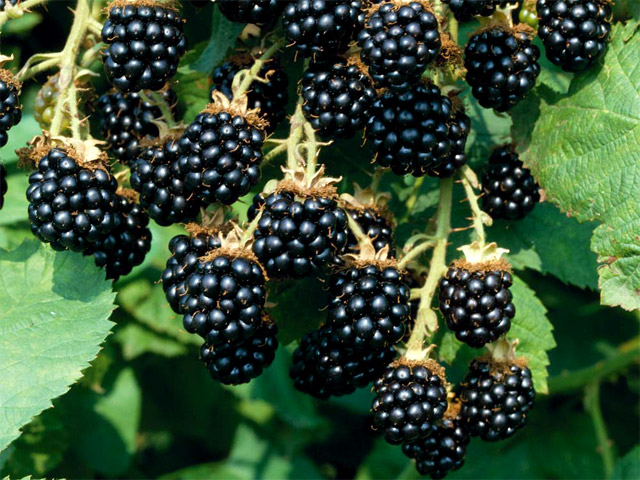 Ежевика
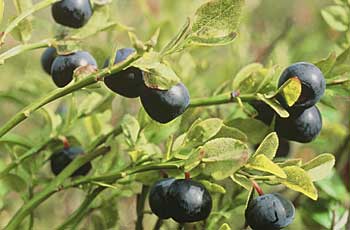 Черника
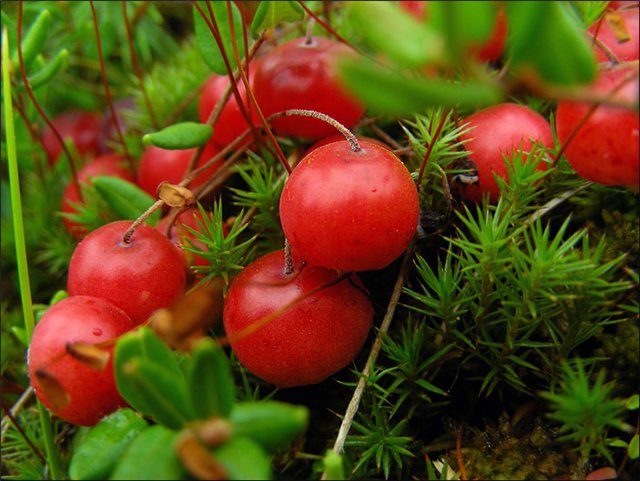 Клюква
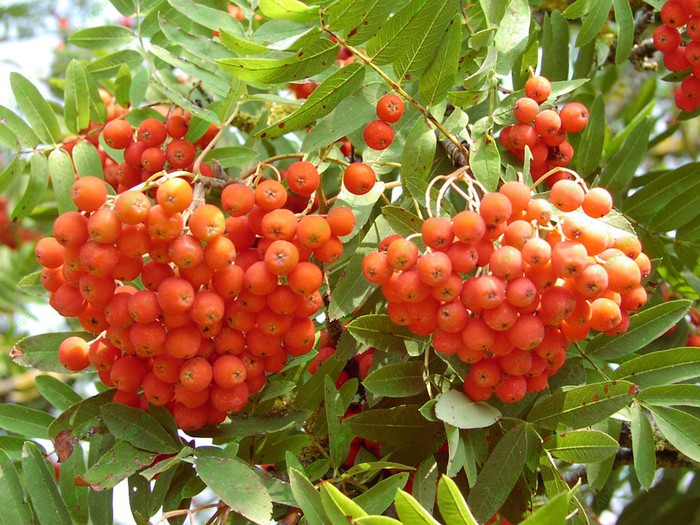 Рябина
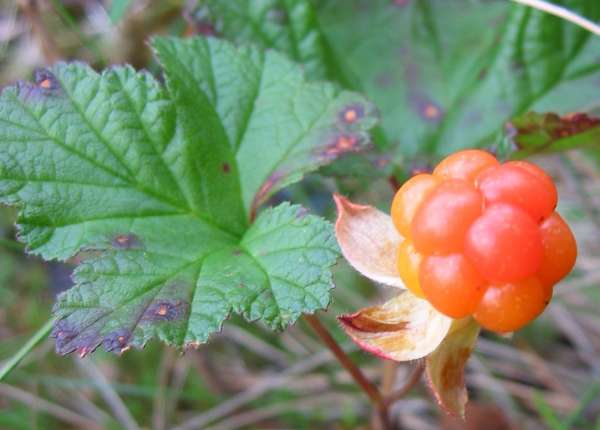 Костяника